Investment Approach
Programme update – November 2015
What is the Investment Approach?
In broad terms the Investment Approach is about looking at the way we invest to:
Improve learner outcomes
Improve economic and social outcomes for New Zealand
Improve system stewardship
[Speaker Notes: Overarching key message is that we will make sure we co-create with the sector wherever possible, including on Quick Wins.  

In achieving these Goals, we will have a particular focus on the teaching and learning priorities (1-4) in the Tertiary Education Strategy 2014-19
Improve learner outcomes
-Focused on learners and identify where and how we can improve their life and career prospects of individual learners. 
-Adopt a more segmented approach and distinguish learners needs and outcomes to target investments to where learners need greater support and where we can make a bigger difference. 

2. Improve economic and social outcomes for New Zealand
-Alongside employers and the sector, to develop a better understanding of the graduate characteristics needed by employers and the economy to help lift productivity for New Zealand. 
-Target our investments to support these. 

3. Improve system stewardship 
-which is about how the TEC supports a system in which TEOs, employers and other partners can produce better outcomes
-be smarter about how we use our resources and work with others to achieve our goals.]
Our approach
‘Evolution, not revolution’ approach
Operational changes  - ‘Quick Wins’ for 2017-18 Plan round
More significant change from 2019 
New information tools to support planning and funding decisions:
assess learner gain
analyse and compare economic, labour market, tertiary  provision and demographic information at the regional and national levels
forecast future domestic EFTS supply
identify outcomes of tertiary education
[Speaker Notes: Information tools:

We’re currently in the process of developing new tools and reports which will provide information to help the planning process and support our funding decisions. We will progressively make this information available to you later in 2016. We’re planning on using this information as part of our discussions with you on developing your plans.
 
We’re going to be focussing on:
identifying how to assess learner gain
analysing and comparing economic, labour market, tertiary  provision and demographic information at the regional and national levels
forecasting future domestic EFTS supply
identifying outcomes of tertiary education, initially the focus will be on economic outcomes.]
What we heard from the sector
You want us to work towards a system that is more learner focused and accessible to all New Zealanders
To make it easier for learners to move into tertiary study and then on to employment
To have performance measures that better reflect the education environment and wider marketplace that you are operating in. 
To be part of a joined-up system that is efficient, sustainable, and innovative
[Speaker Notes: Need to show that movement between tertiary study is not necessarily linear – need to move between the two. 
Performance measures are about things like the distance travelled, and also about have performance measures that also reflect the outcomes that we are seeking.]
Shorter term – ‘Quick Wins’
Quick wins for 2017/18: 
Shining a spotlight on areas that have poor graduate employment outcomes
Identifying strategic investment opportunities in SAC Level 3+
Technical improvements to EPIs
Reducing compliance costs for PTEs around Investment Plan requirements
Creating greater value from Investment Manager’s working with the sector
Funding differently to improve value: for example flexible funding, SAC 3-4 pilots, and appropriation restructure.

Our starting point is co-creation with the sector wherever possible
[Speaker Notes: What will the Quick Wins mean for the sector?
These are a combination of sector level initiatives which are being rolled out, and some co-design opportunities as part of the Plan process. These are conversation starters, not final ideas and concepts. Need to make sure these are on the right track before we look at implementation. 
Note – these are not set in stone, detail and how we will formulate these still to come and we will be talking with you over the next few months to work on how these will look.]
Sector Reference Group (SRG)
Purpose is to test ideas and get workable starters-for-10 prior to wider engagement 
Knock the rough edges off early ideas before sharing them with the wider sector 
Group will comprise representatives from across different tertiary education sub-sectors, secondary schools and employers
Chair of the Group is Professor Pat Walsh
Next steps: 
Draft Terms of Reference to be agreed by group. 
First meeting will be in late November
Plan Guidance
Six points of difference:
Use EOTE data to inform conversations around investment/divestment
Ensure graduates develop the skills required by employers
Technical improvements to EPIs
Exploring the possibility of Plan exemptions for smaller PTEs
Potential change to content and criteria of Gazette notice
More efficient and less complicated processes for 2016 Plan round

These are conversation starters with the sector – not fully formed ideas 
Supported by opportunities for co-creation and design
[Speaker Notes: Use EOTE data to inform conversations around investment/divestment – Investment Managers working with TEOs to better understand the employment outcomes picture for each TEO. 
Development of graduate attributes to improve learner skill acquisition – look at better linkages between study and employment and moving between the two. 
Technical improvements to EPIs - working group already created looking at short and longer term improvements to performance measures that better represent the current operating environment. 
Exploring the possibility of Plan exemptions for smaller PTEs – meeting with the PTE sector shortly to start looking at this opportunity. 
Potential change to content and criteria of Gazette notice – to better reflect the new approach, there is a case for separating this from the Plan Guidance, keen for your views. 
Improved processes for 2016 Plan round – internal working group established to look at how investment managers work with each sector, and identify ways this could be improved. Test with SRG and then with wider sector.]
Early thoughts about the longer term
What changes might we work towards for 2019?
Simplify the method of engagement for all parties
Better align how we measure and invest with outcomes and  government’s top priorities
Look at giving providers longer term predictability of funding for providers where appropriate
Reward TEOs to provide better pathways and staircasing for learners
Support TEOs to build international reputations
[Speaker Notes: -Very much in the early stages of this thinking, this is some ideas about where to start. 
-See Min Briefing for more details.]
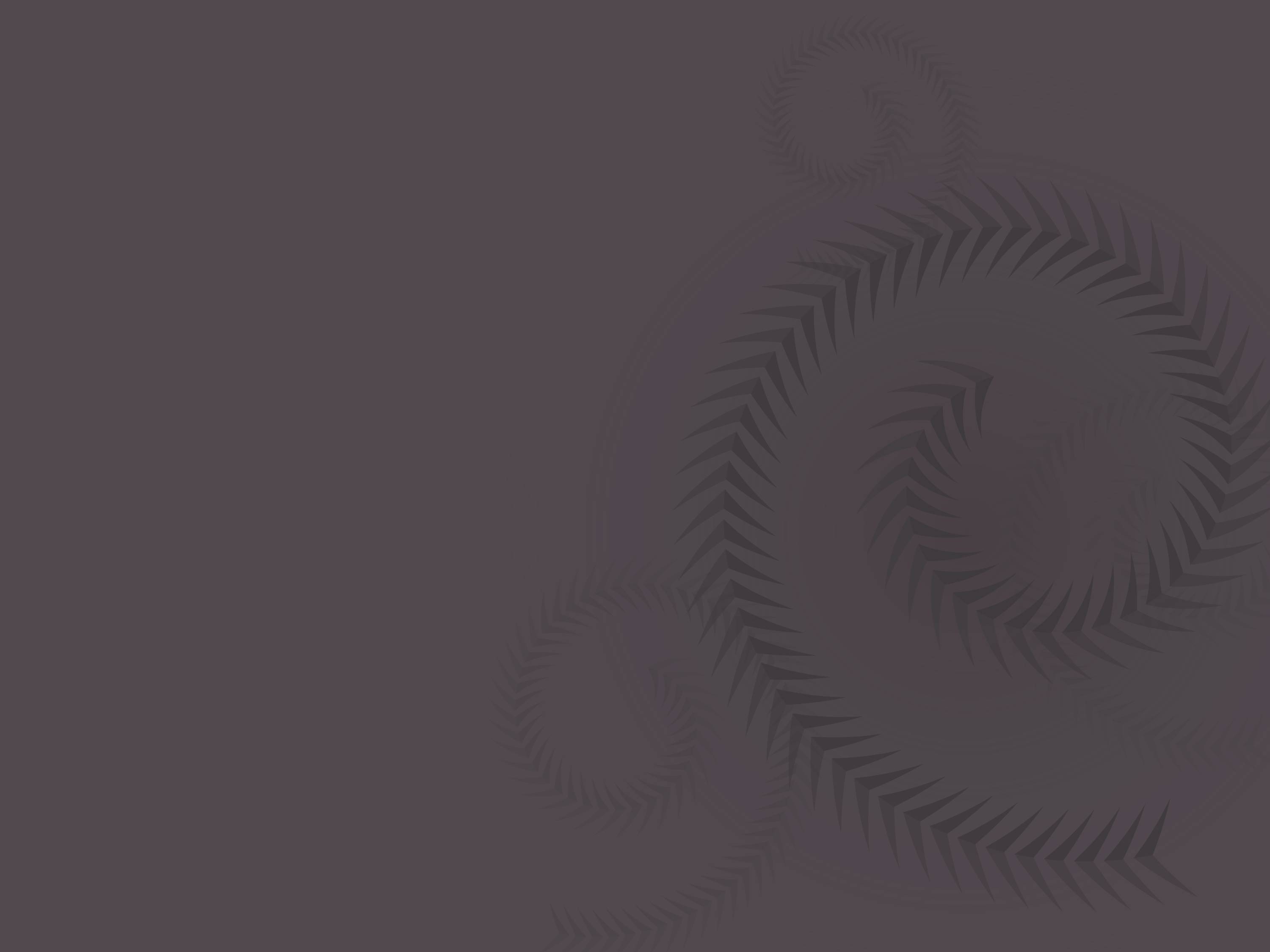 For more information
tecinvestment.approach@tec.govt.nz